Развитие эмоционального интеллекта у детей группы риска
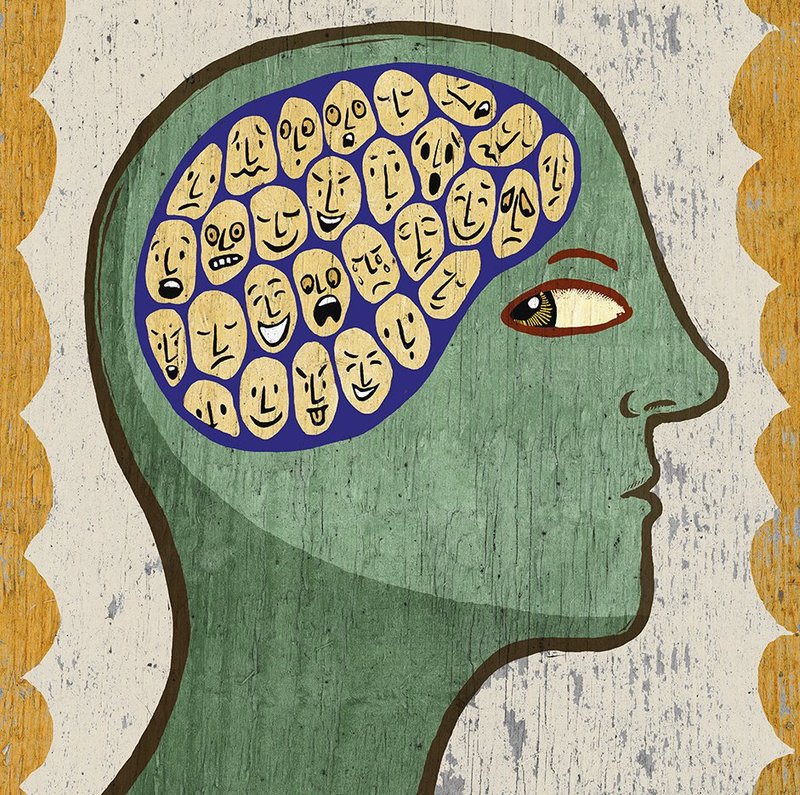 Подготовила:
Педагог-психолог
Иванова Алёна Михайловна
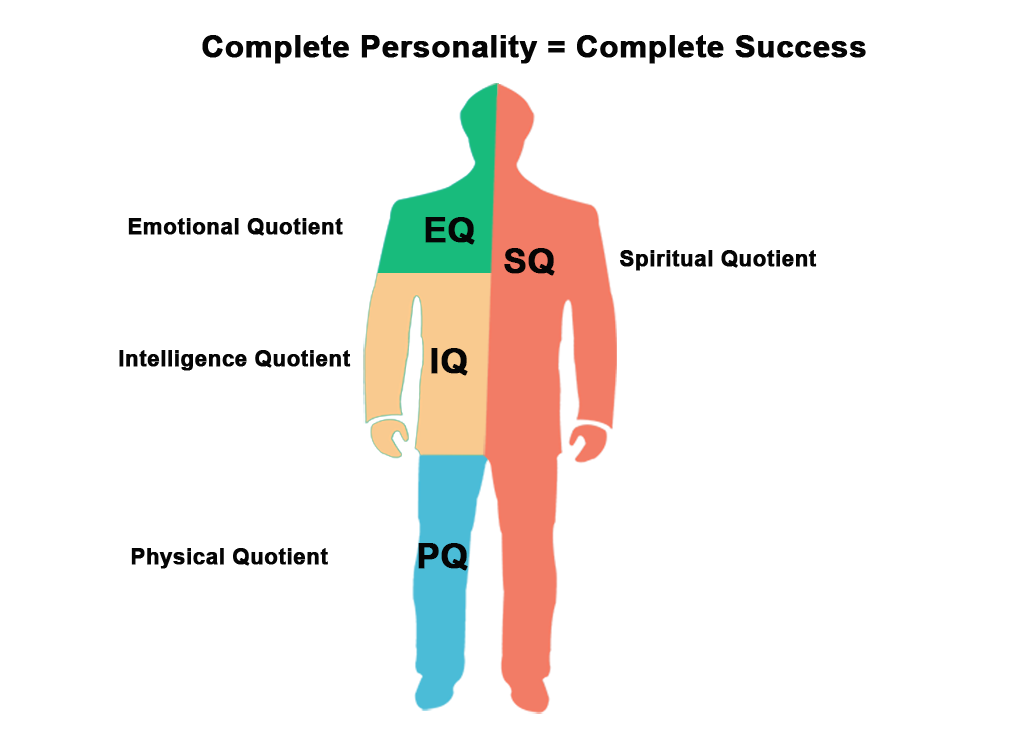 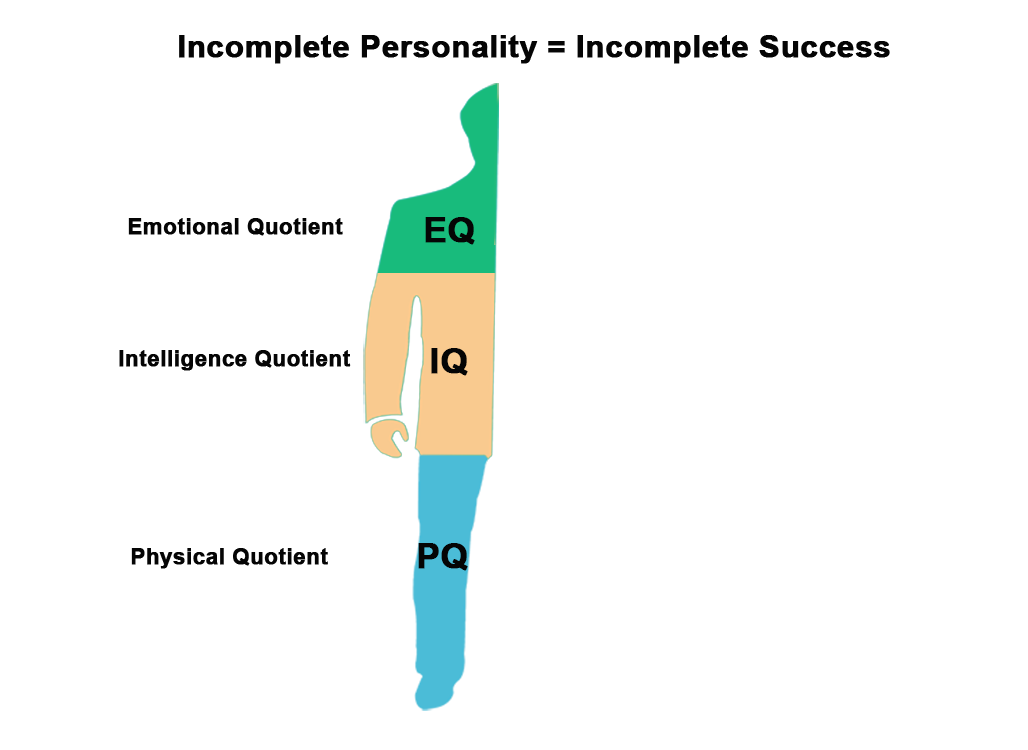 Эмоциональный интеллект -
это способность человека распознавать эмоции, понимать намерения, мотивацию и желание других людей и свои собственные, а также способность управлять своими и чужими эмоциями.
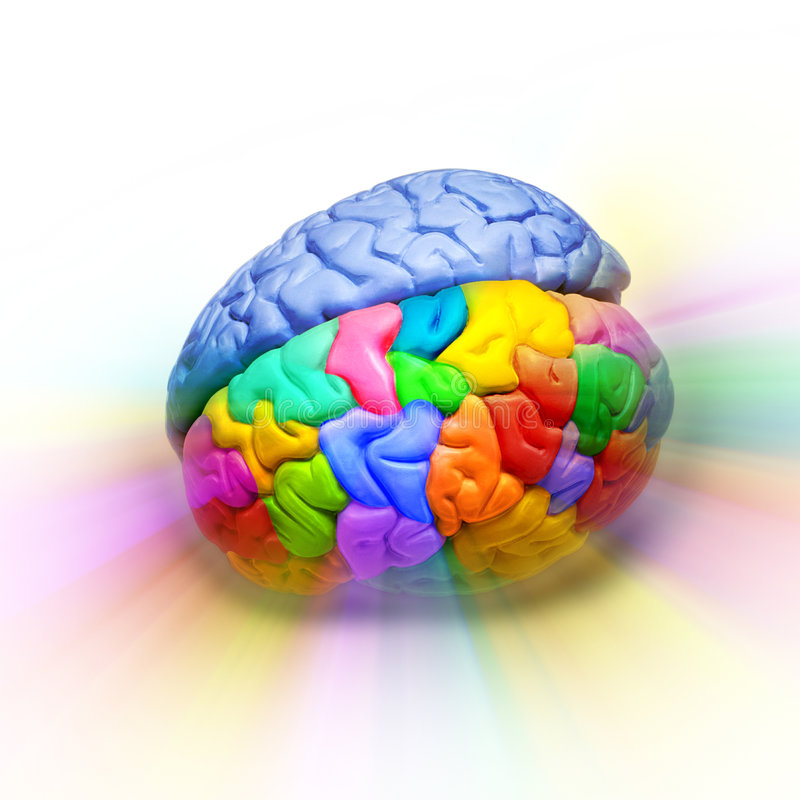 Зачем нужно развивать эмоциональный интеллект?
Алекситимия – затруднение в осознании и определении собственных эмоций – повышает риск возникновения психосоматических заболеваний у детей и взрослых.
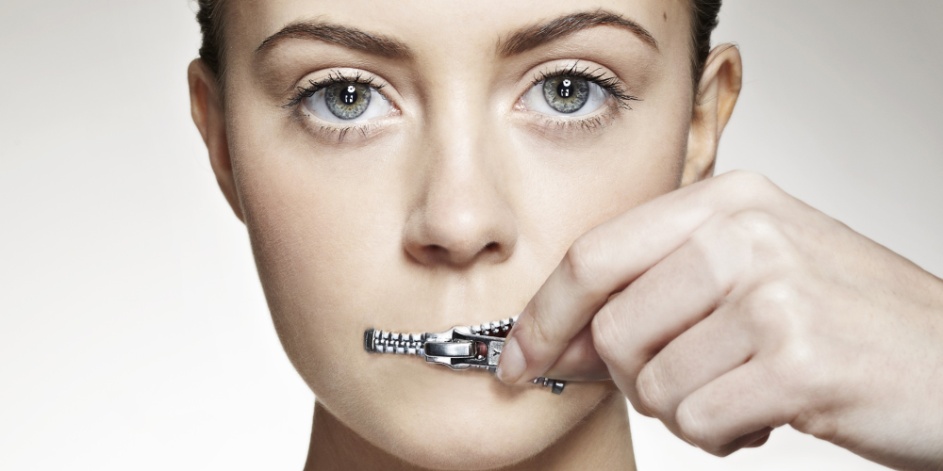 Способности эмоционального интеллекта:
умение контролировать свои чувства так, чтобы они не “переливались через край”;
способность сознательно влиять на свои эмоции;
умение определять свои чувства и принимать их такими, какие они есть (признавать их);
способность использовать свои эмоции на благо себе и окружающим;
умение эффективно общаться с другими людьми, находить с ними общие точки соприкосновения;
способность распознавать и 
признавать чувства других,
 представлять себя на месте другого
 человека, сочувствовать ему.
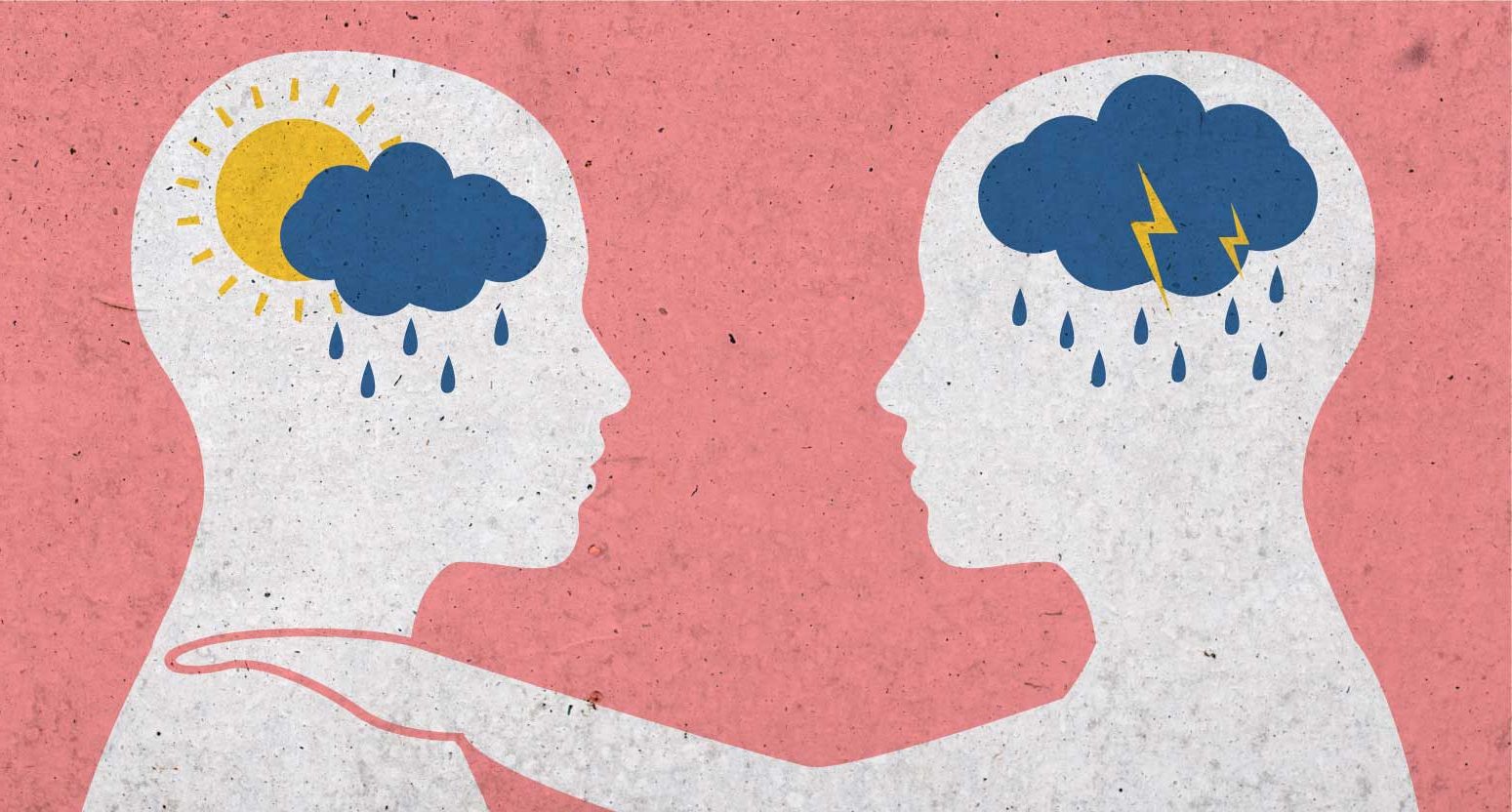 Как измерить эмоциональный интеллект?
Методики эмоционального интеллекта:
Исследующие отдельные способности,
входящие в состав эмоционального интеллекта;
Основанные на самоотчете и самооценке
испытуемых;
“Мульти-оценщики”.
«Эмоциональные лица»
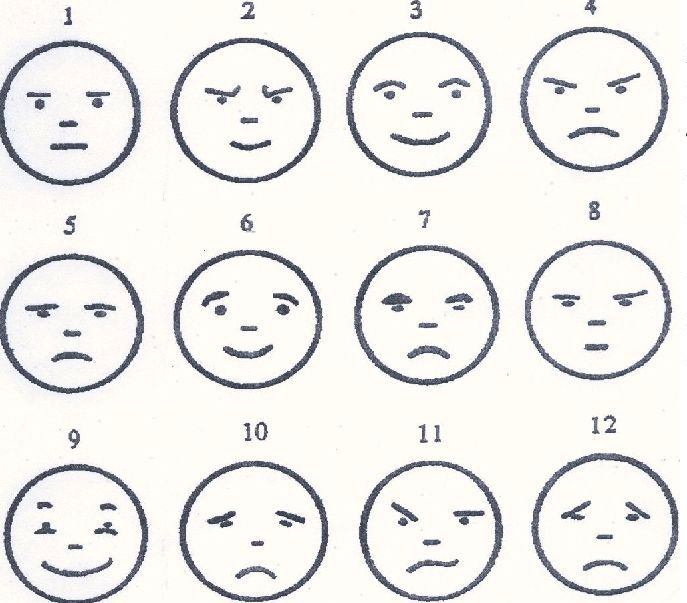 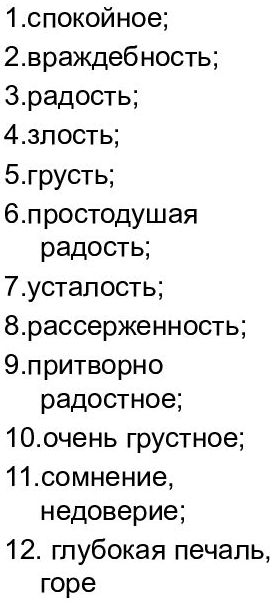 5 шагов развития эмоциональной сферы
Этап 1. «Я чувствую» (развиваем осознанность).
Содержание: комплекс упражнений и игр, 
развивающих все пять органов чувств: слух, 
обоняние, вкус, зрение, осязание.
Результат: активизация сенсорных систем 
ребёнка, сознание необходимого 
эмоционального фона, создание своих 
эмоций.
Этап 2. «Я хочу» (создаём мотивацию).
Содержание: ролевые игры, диалог с ребёнком.
Результат: осознание ребёнком мотивации
 к действию, понимание эмоций окружающих.
 Мотивация позволяет ребёнку понять его желания,
 а желания помогают сформировать цель.
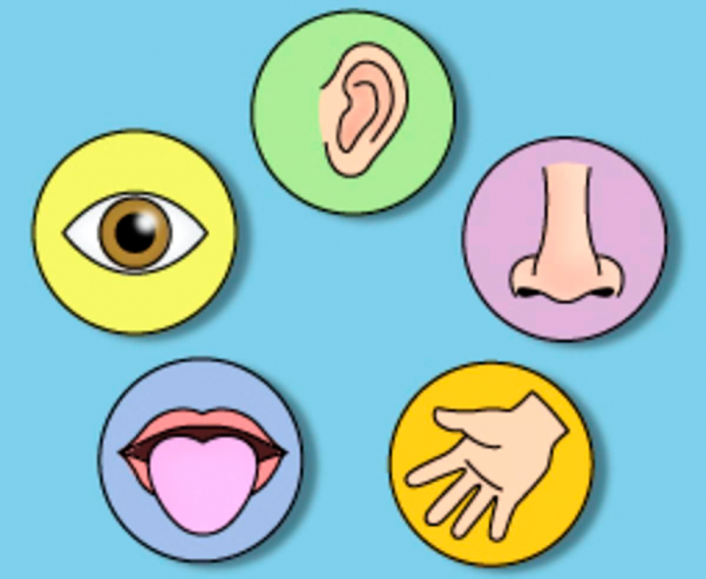 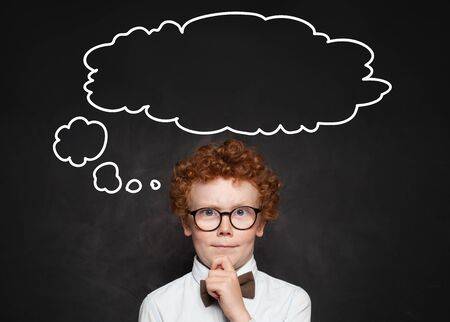 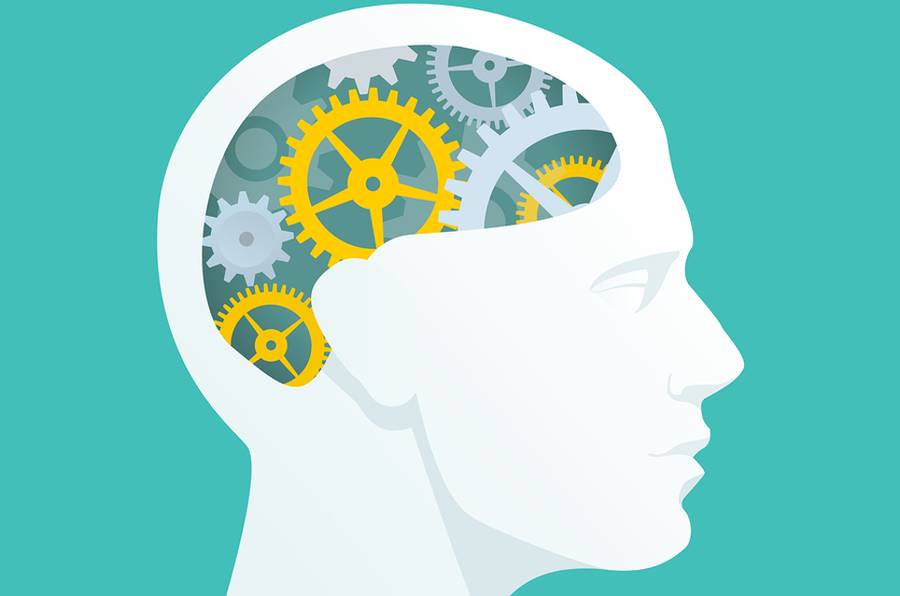 Этап 3. «Я знаю» (развиваем интеллект).
Содержание: изучение интересных фактов,
 решение логических задач.
Результат: получение ребёнком
 необходимых знаний, развитие внимания, 
памяти, логики.
Этап 4. «Я могу» (формируем самооценку).
Содержание: упражнения и игры с фиксацией успешного выполнения и достижения результатов.
Результат: развитие самооценки, 
осознание ребёнком своих сил, развитие 
навыка управления своими эмоциями.
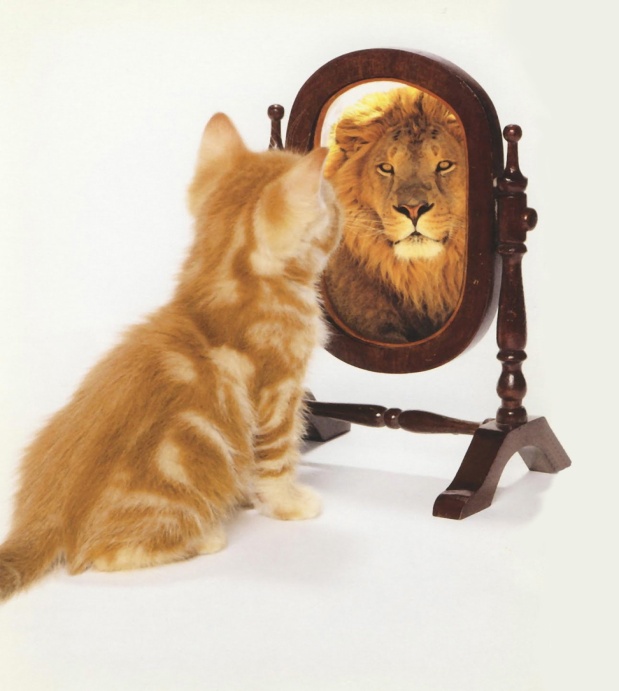 Этап 5. «Я делаю» (самореализация).
Содержание: игры, поделки, квесты.
Результат: освоение навыков личностного роста,
 самореализации и социализации, 
развитие использования эмоционального 
ресурса в достижении целей.


Завершение
Содержание: установление обратной связи 
с ребёнком, совместная выработка идей
 для применения полученных навыков в жизни.
Результат: применение полученного опыта,
 знаний, умений и навыков в жизни.
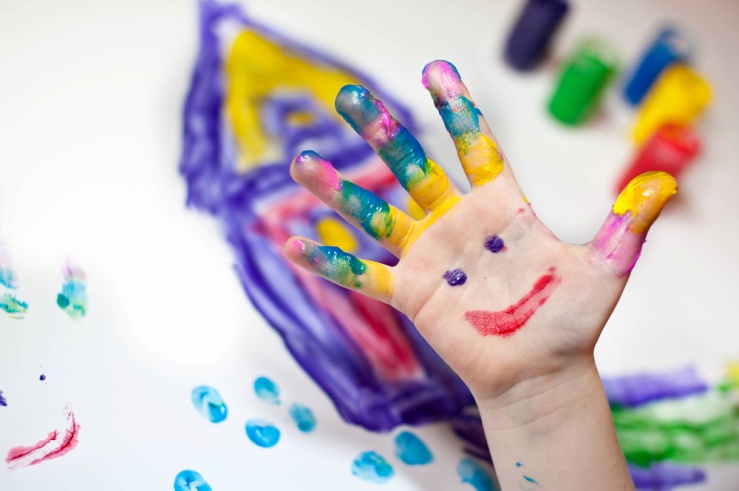 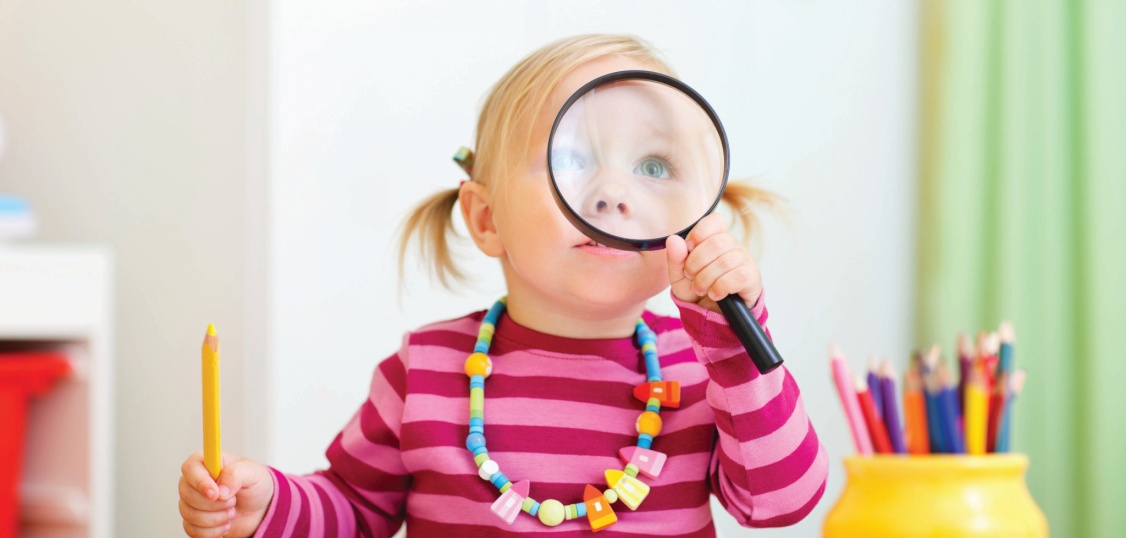 Мульттерапия
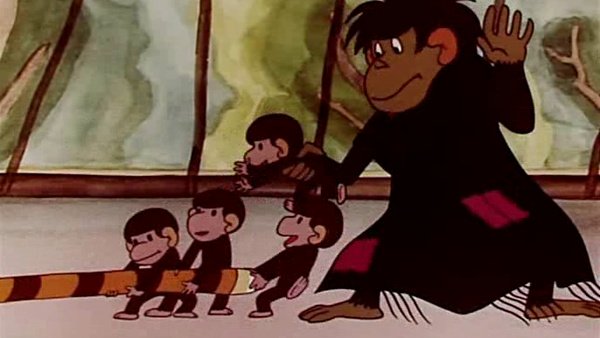 Понятия о добре и зле
Мультфильмы в помощь: «Ну, погоди», «Леопольд», «Лунтик», «Волшебник изумрудного города», "Фунтик", "Крокодил Гена"
Умение распознавать чувства и эмоции.
"Паровозик из Ромашково", "Ежик в тумане", "Ежик и Медвежонок", "Ох и Ах", "Просто так", "Дорожная сказка", "Чучело-мяучело", мультфильмы про лисенка «Мотылек», «Сказка о старом эхо»
Про плохое и хорошее поведение, полезные привычки: "Антошка","Нехочуха", "Осторожно, обезьянки", "Морозко", "Двенадцать месяцев", "Коза-Дереза", "Бобик в гостях у Барбоса", "Замок лгунов", "песенка Мышонка", "Мойдодыр", "Маша и волшебное варенье"
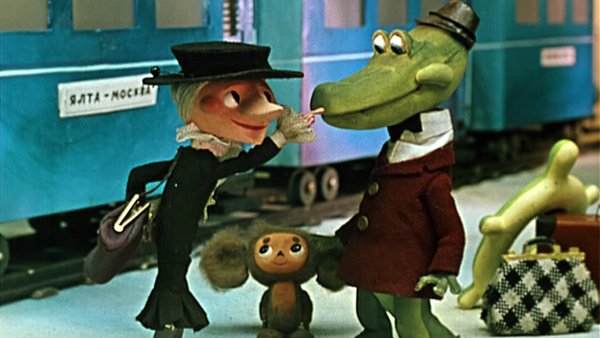